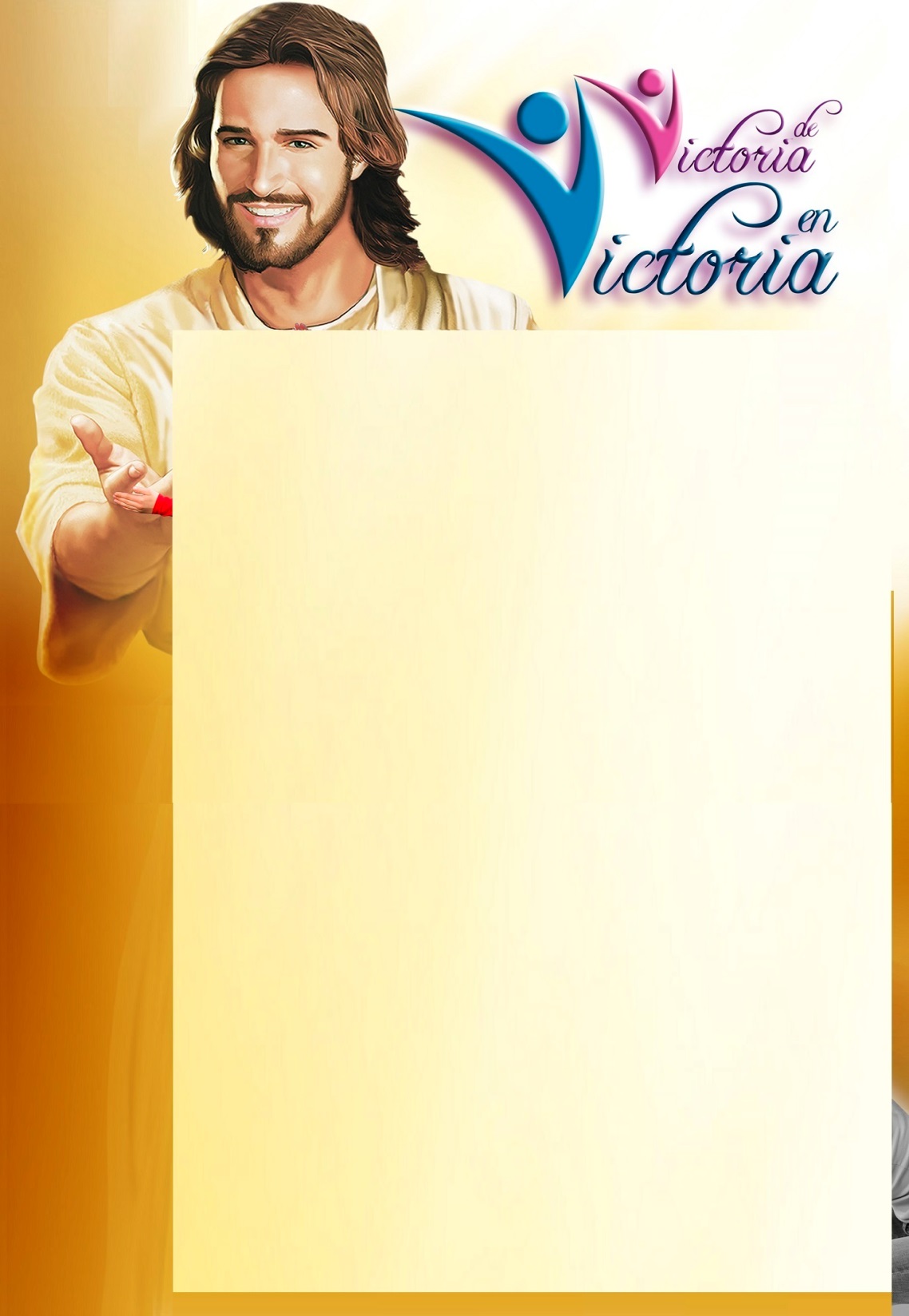 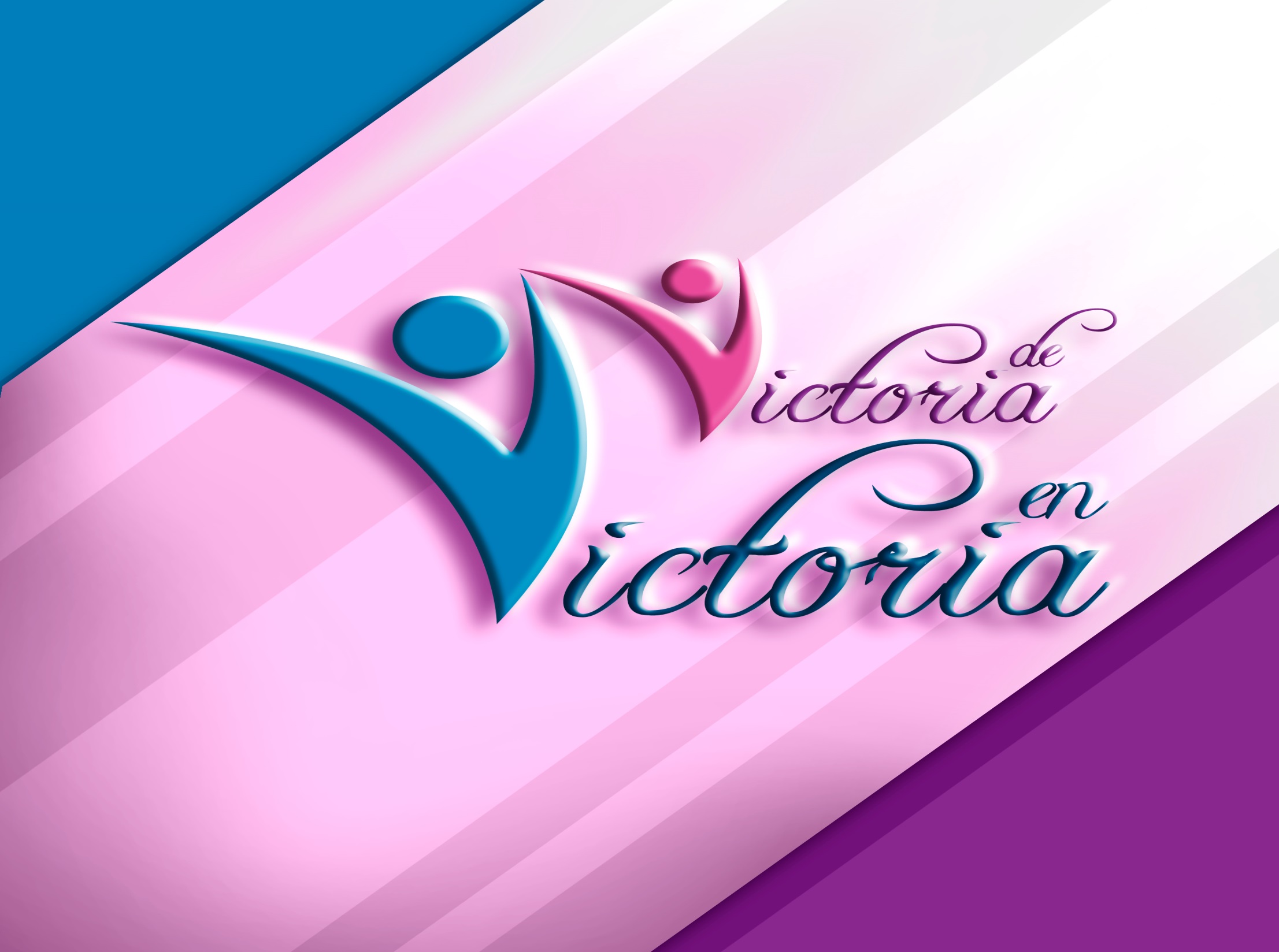 Pr. Yván Balabarca
I Semana de Énfasis Espiritual
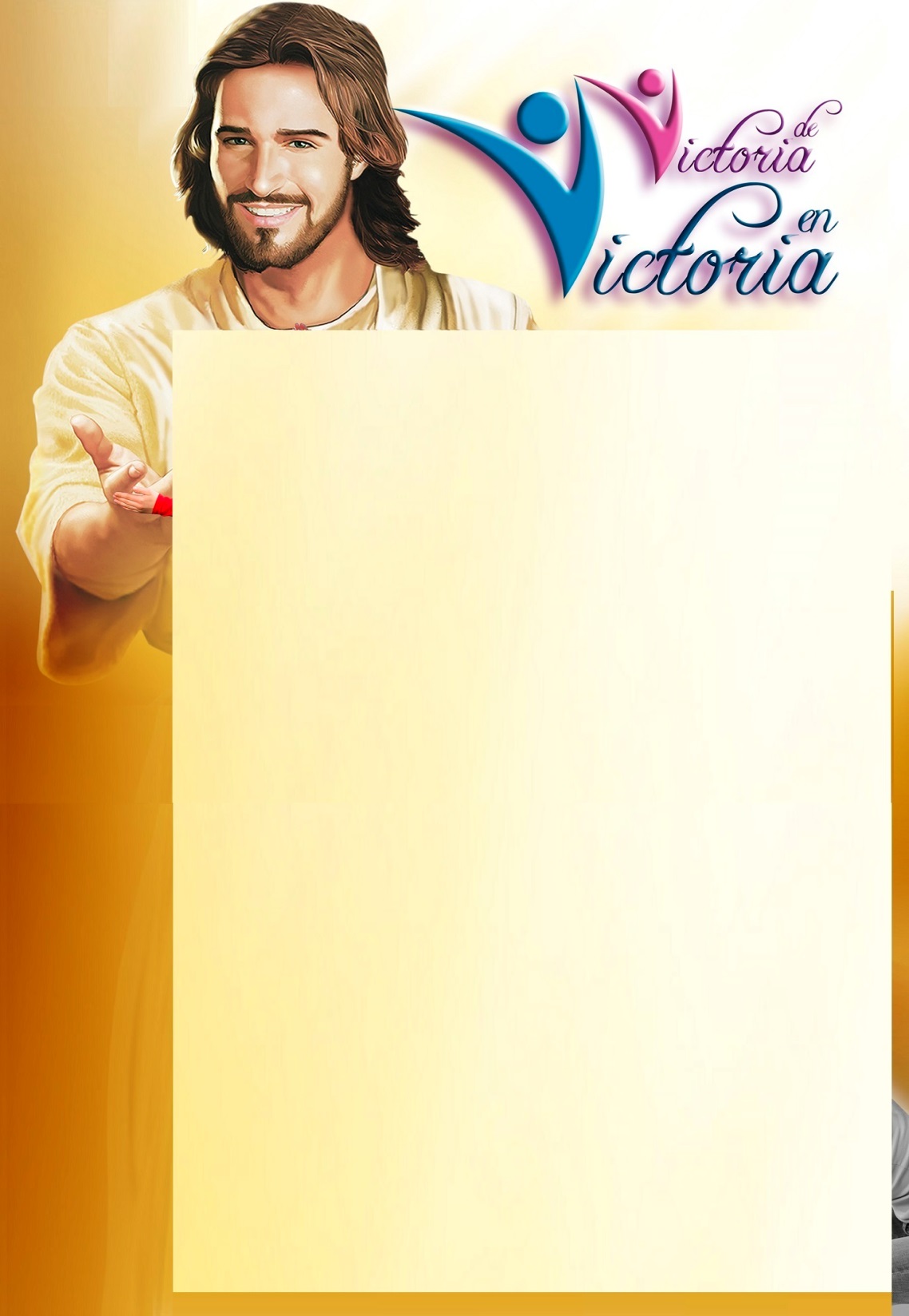 Nos Comunicamos
I Semana de Énfasis Espiritual
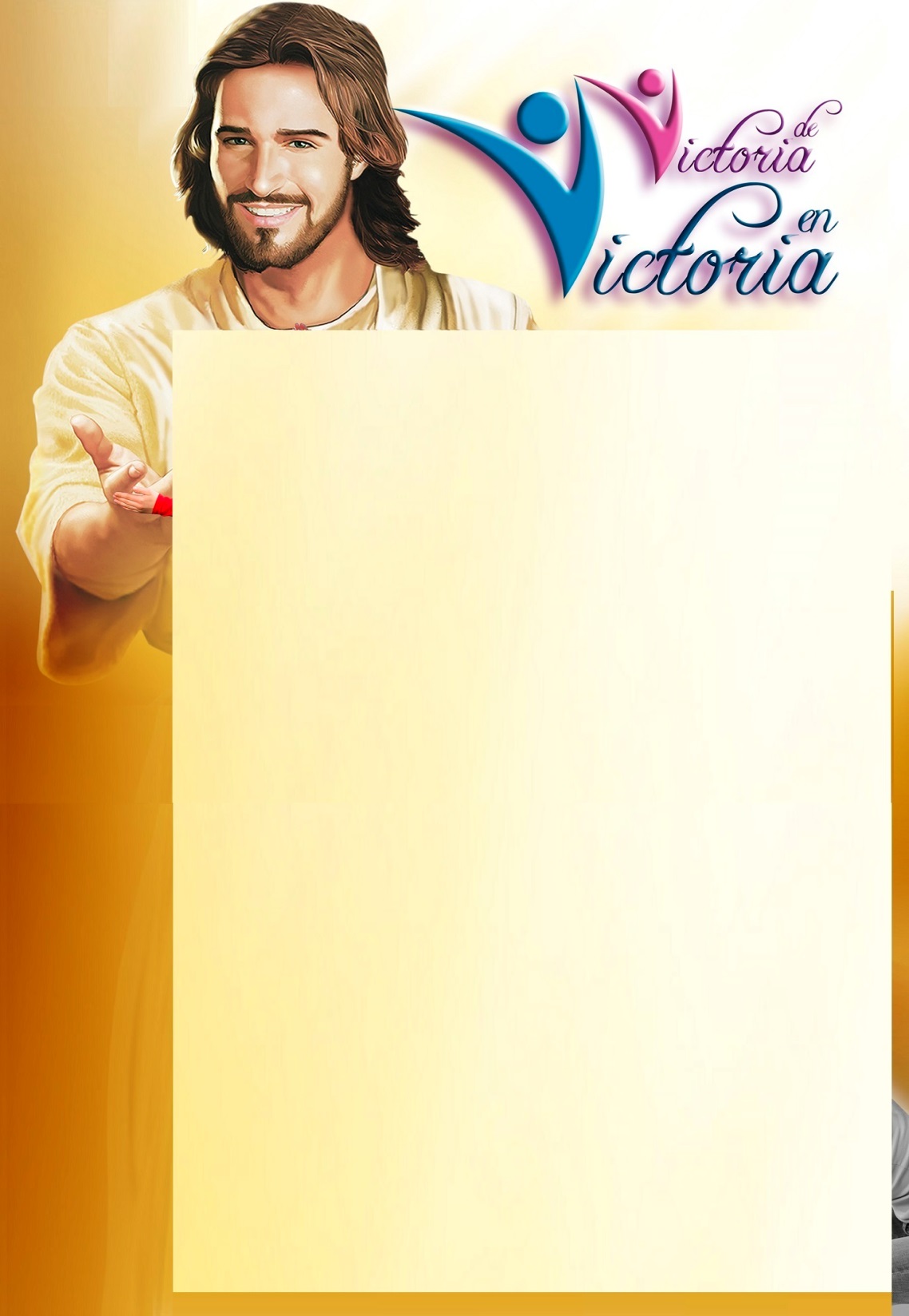 Manzana de oro con figuras de plata Es la palabra dicha como conviene. Prov. 25:11.
I Semana de Énfasis Espiritual
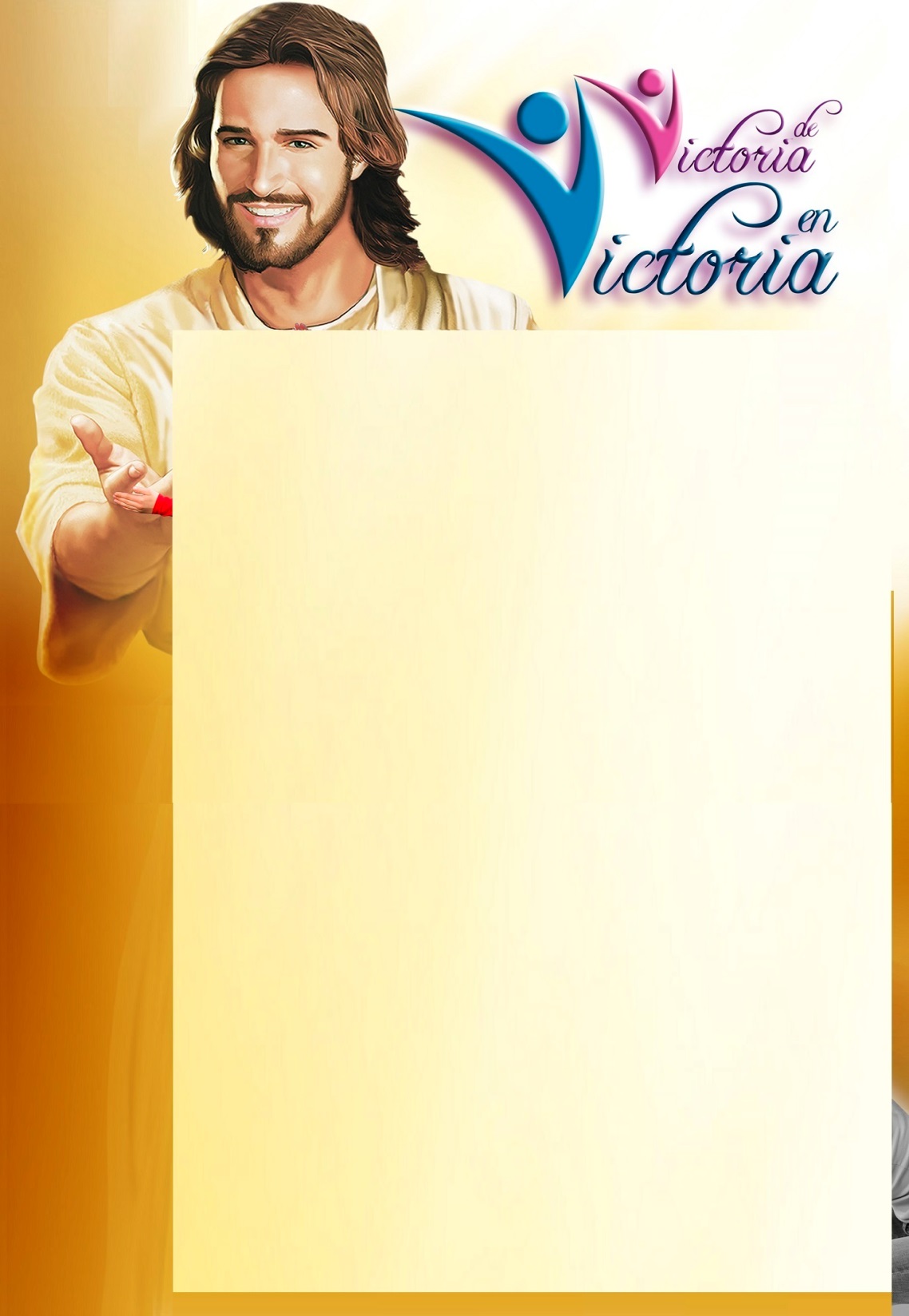 No es tan simple comunicarnos
I Semana de Énfasis Espiritual
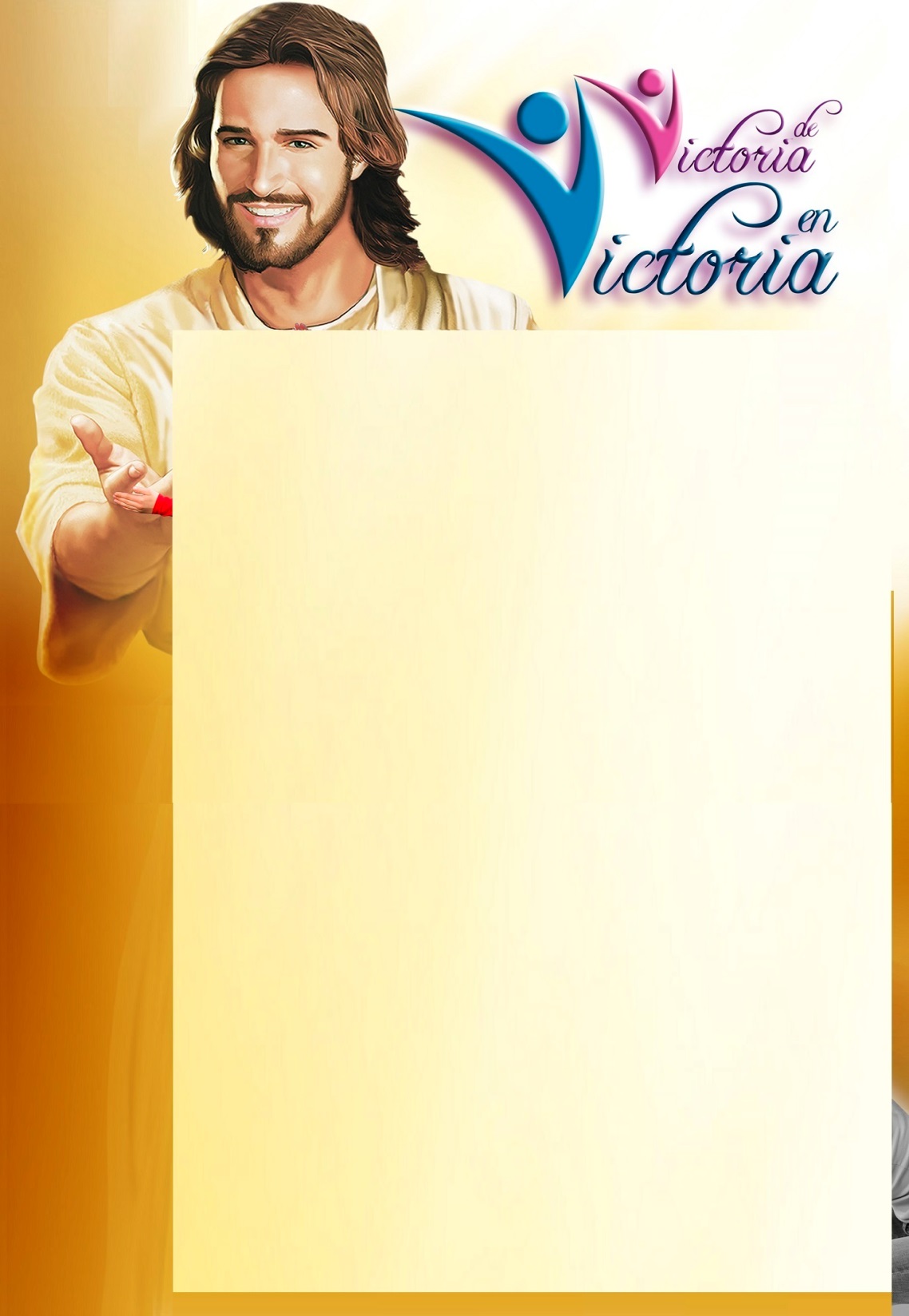 Verbal: Palabras.Para Verbal: EntonaciónNo Verbal: Muecas, gestos.
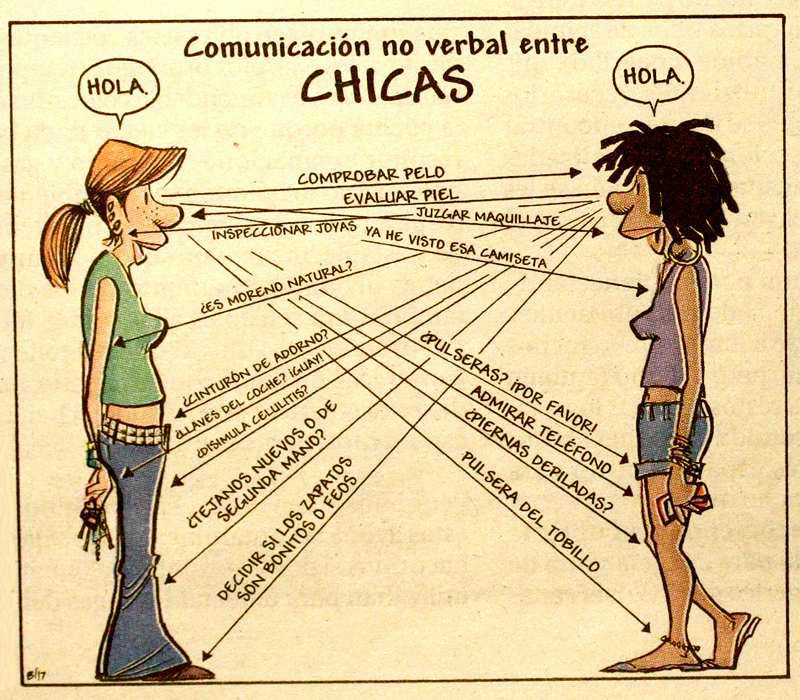 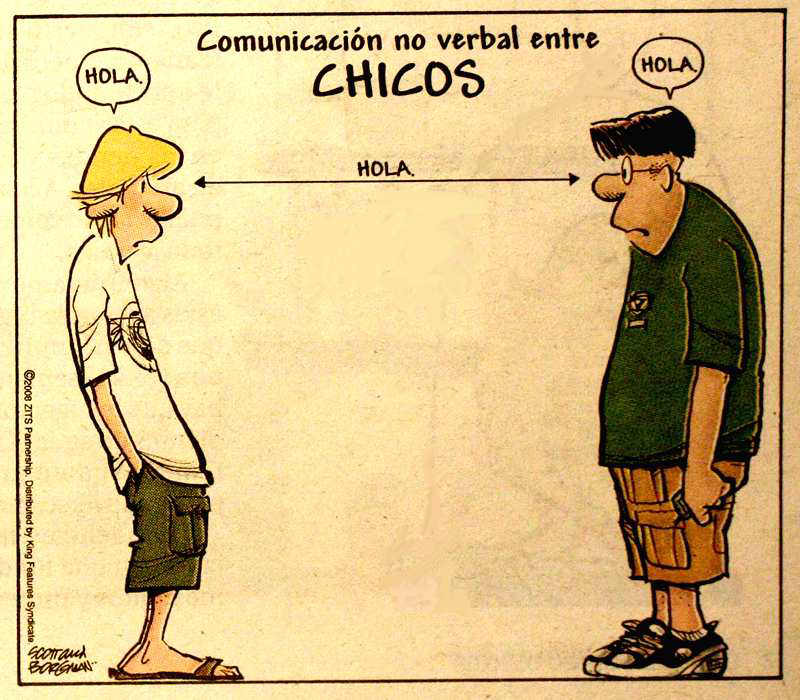 I Semana de Énfasis Espiritual
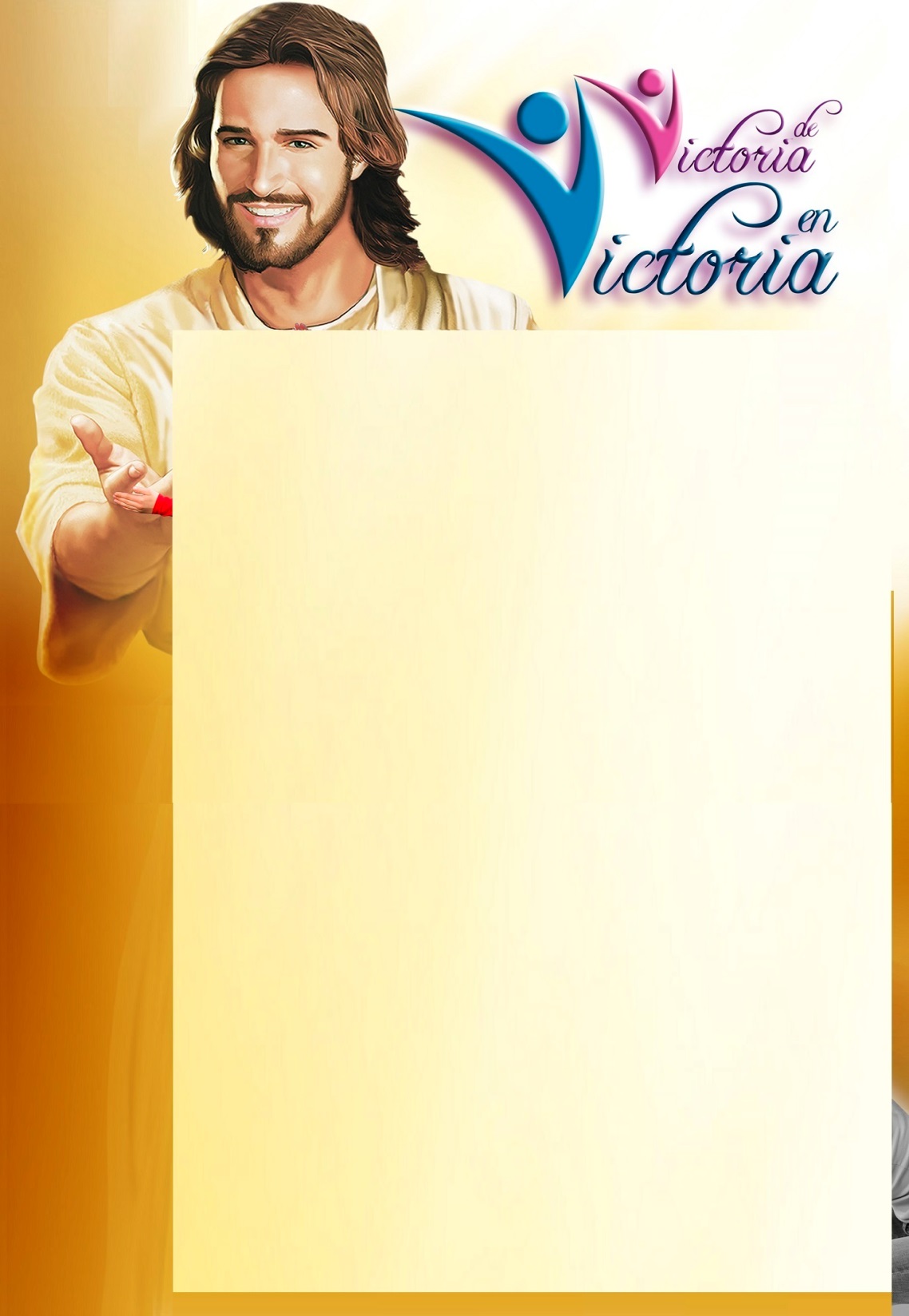 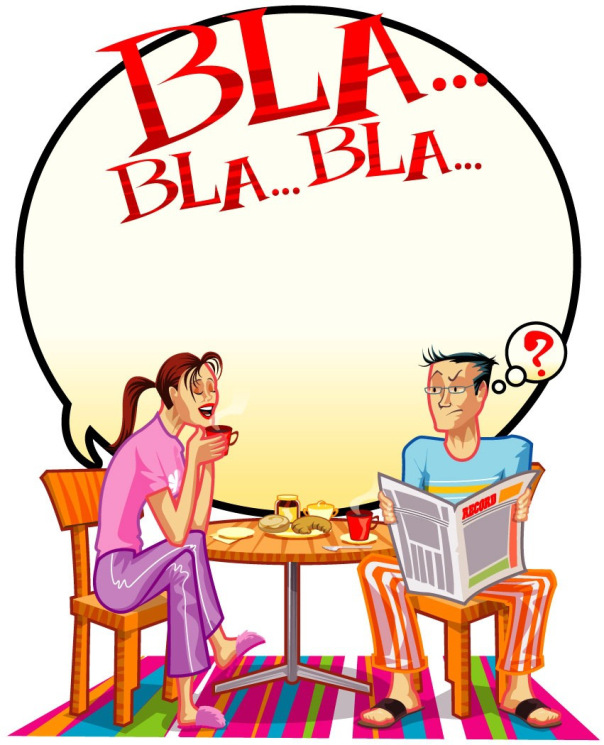 Momento adecuadoEntorno
I Semana de Énfasis Espiritual
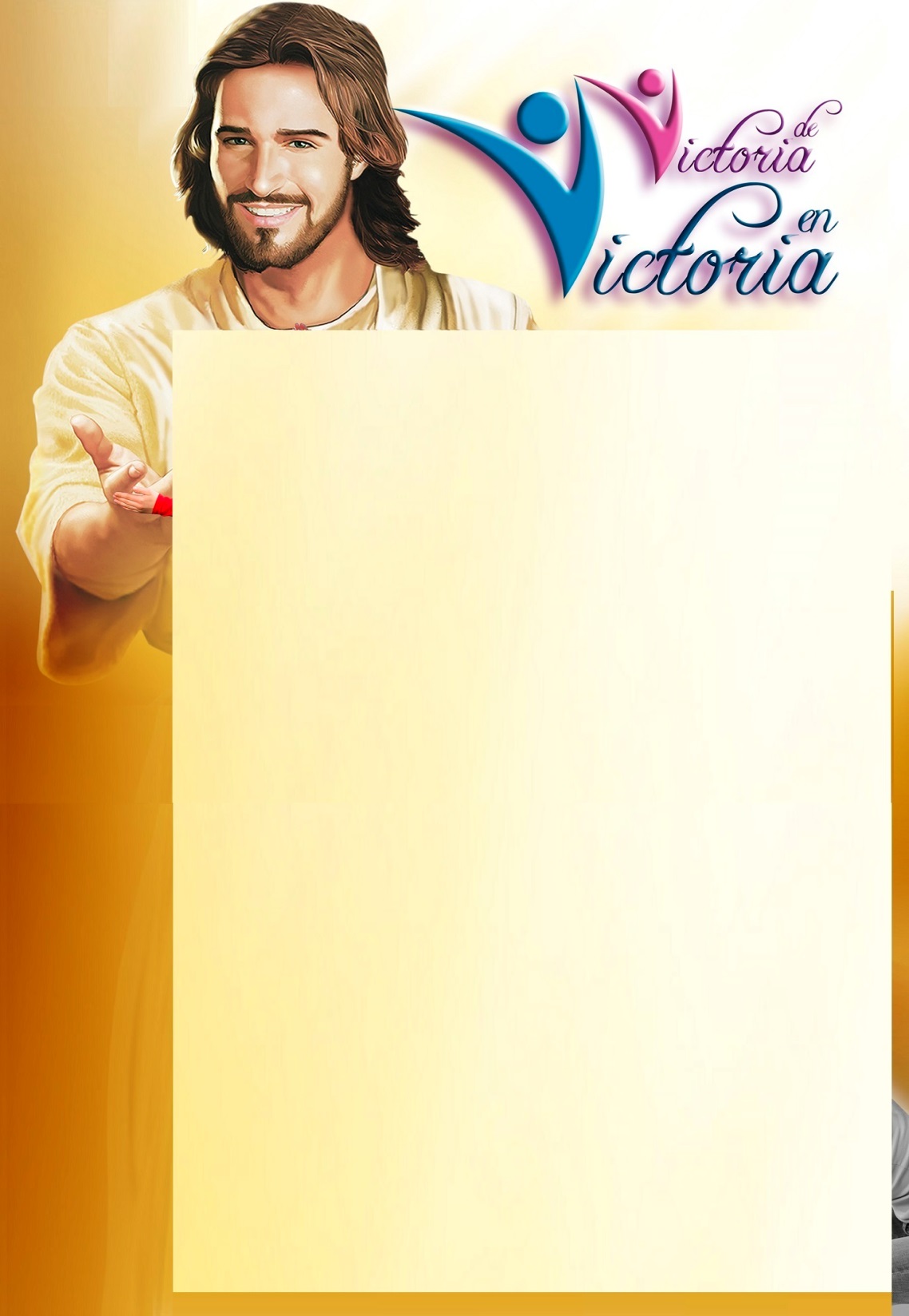 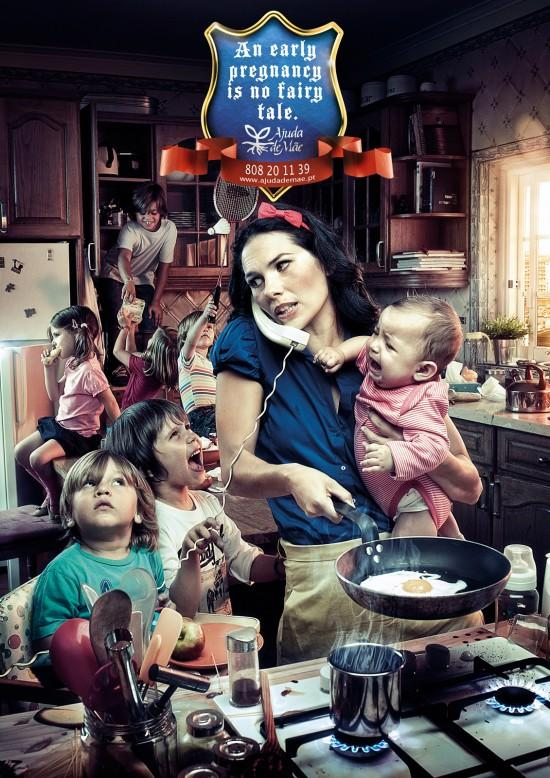 Si el trabajo y los hijos son demandantes, es necesario que la pareja se reencuentre a menudo
I Semana de Énfasis Espiritual
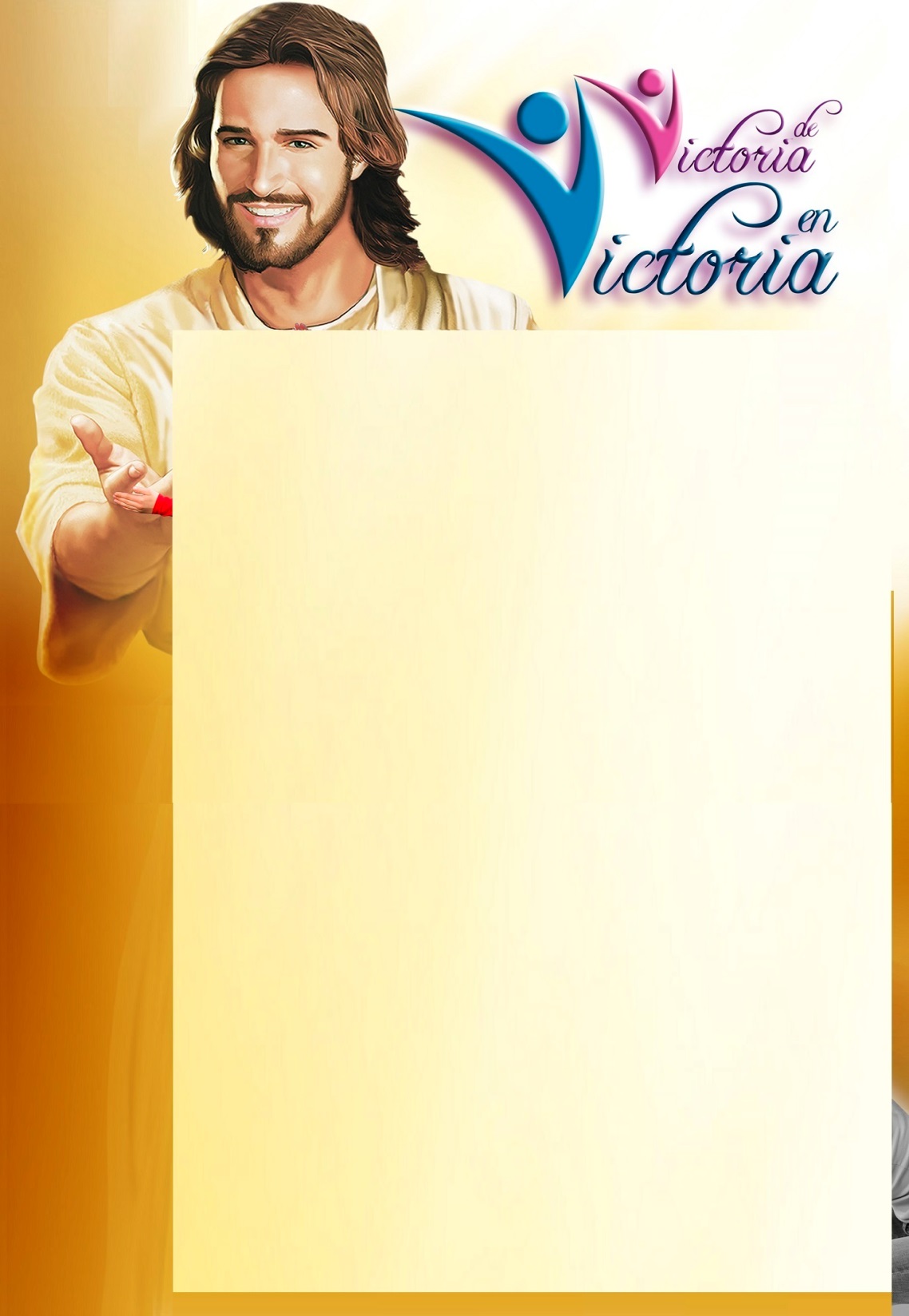 Digamos:1. Si (de ser necesario)2. No, lo siento.3. Está bien, lo comprendo.4. Perdóname.5. Te quiero.6. Te aprecio.7. Te aconsejo, como amigo.
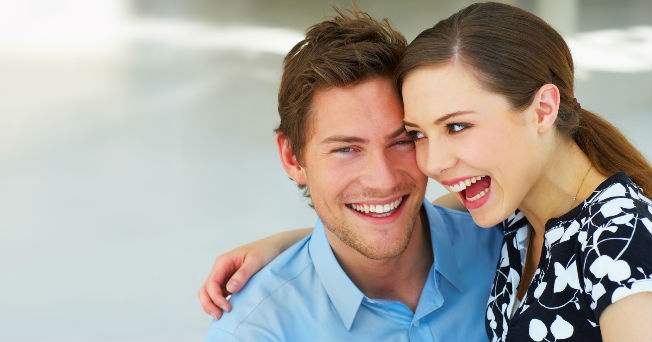 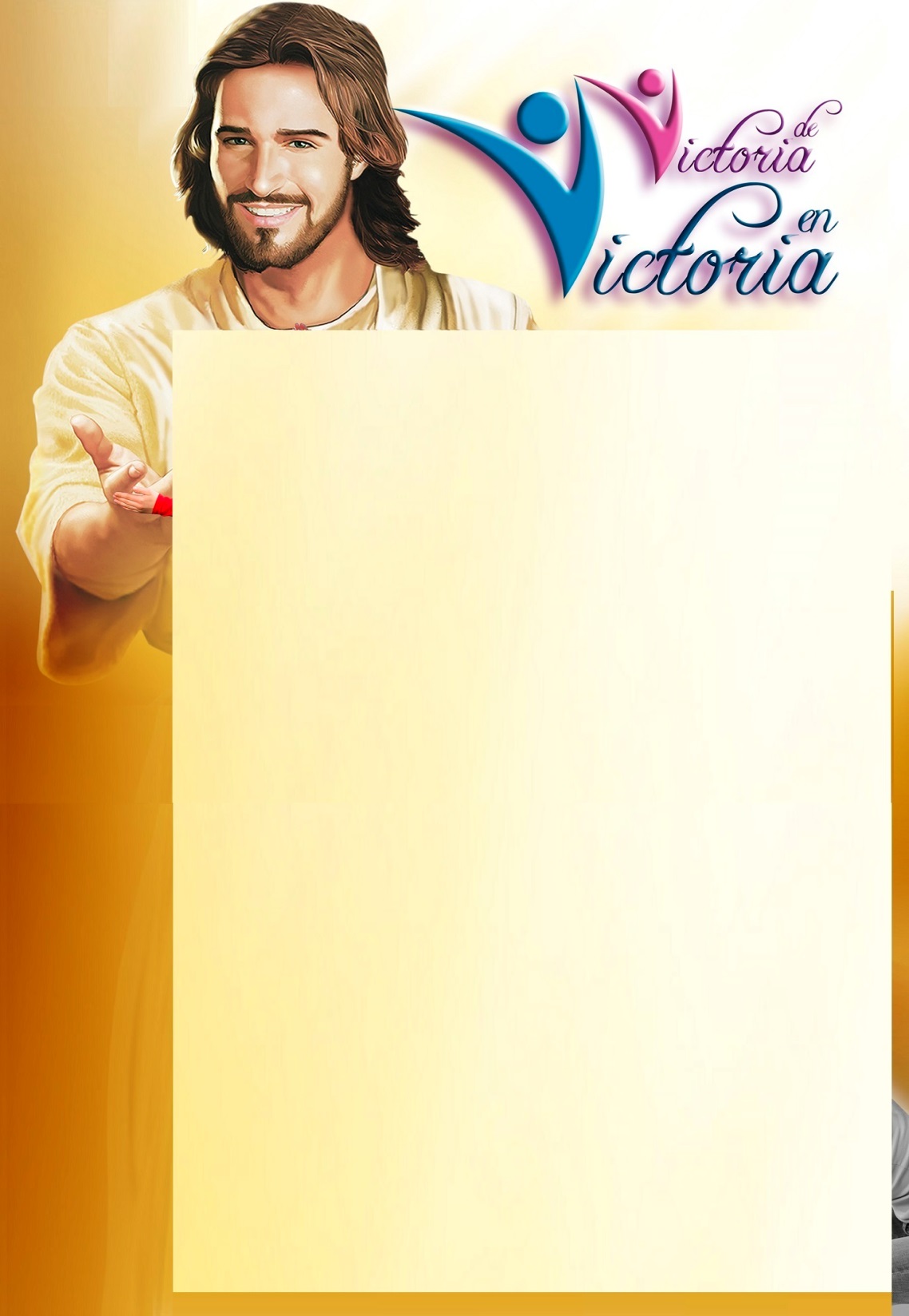 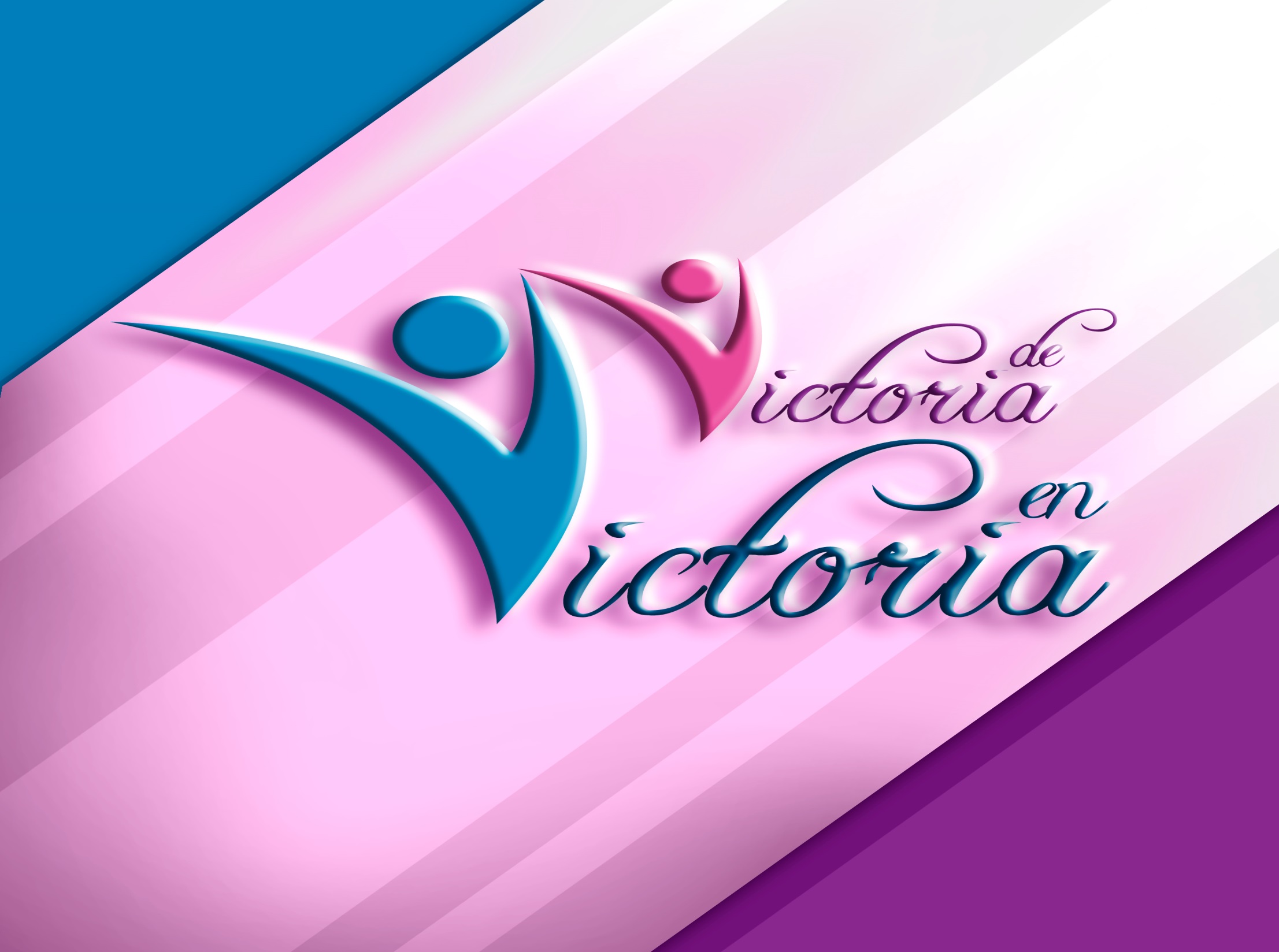 Pr. Yván Balabarca